Canada
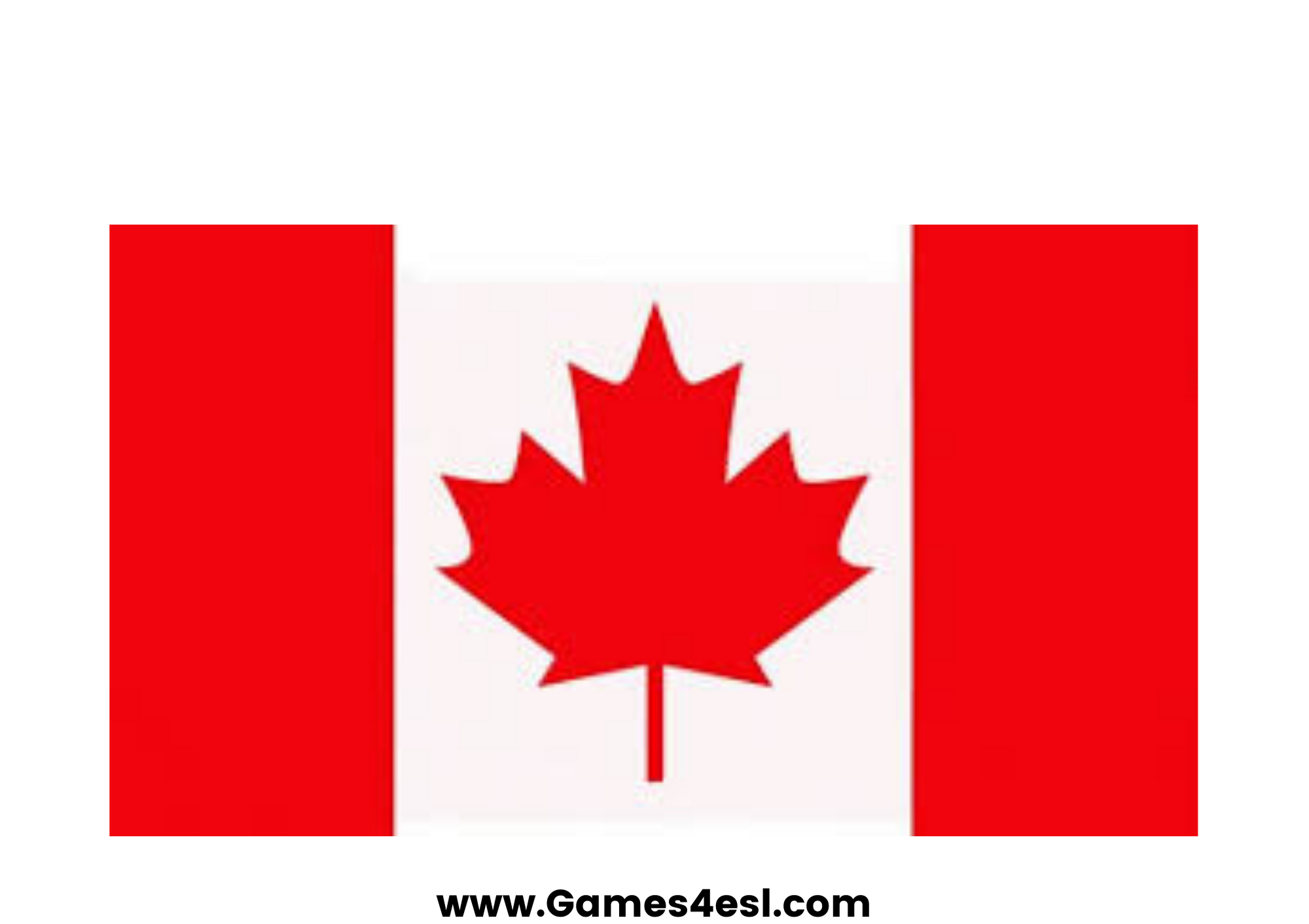 SHOW
France
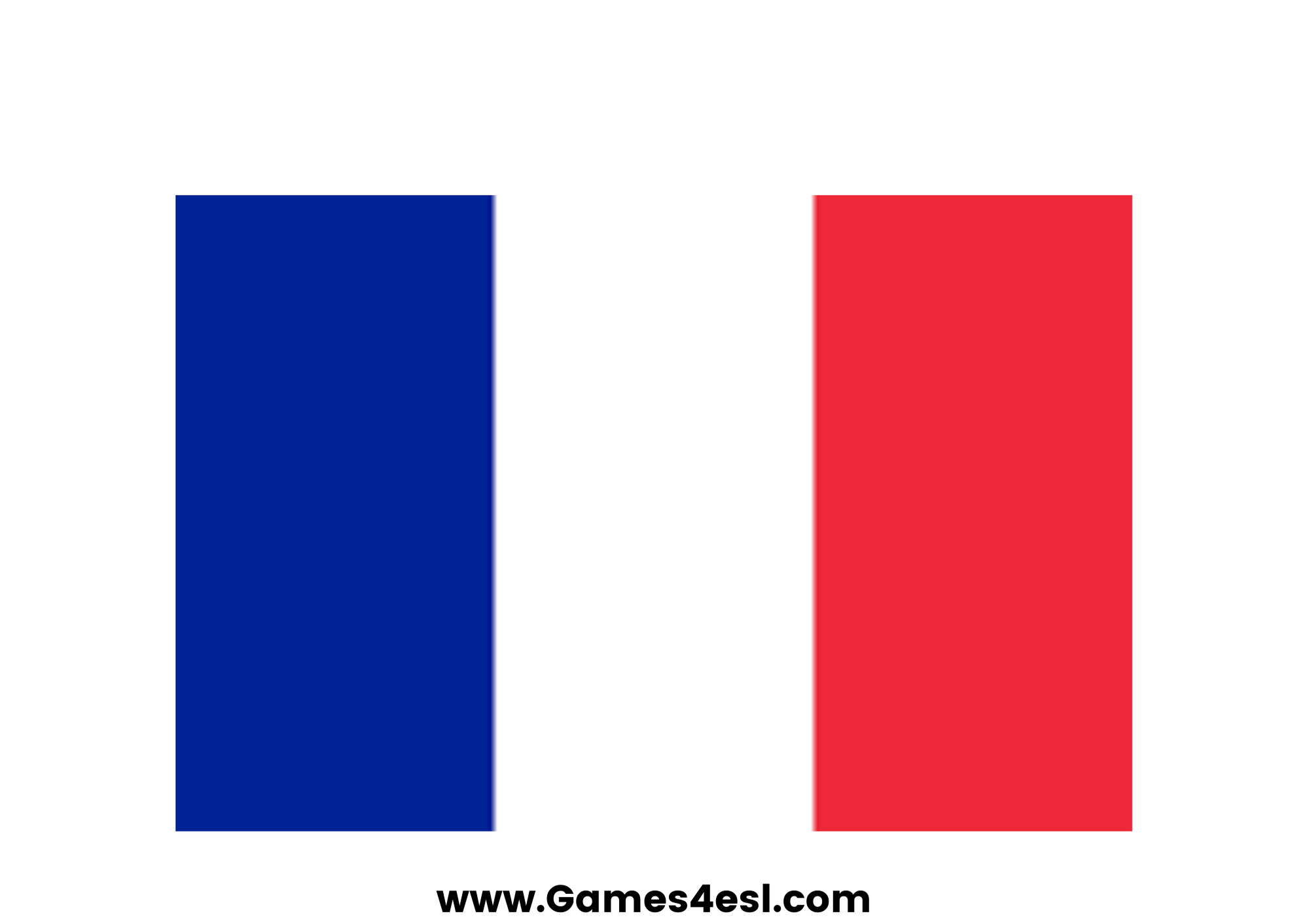 SHOW
Spain
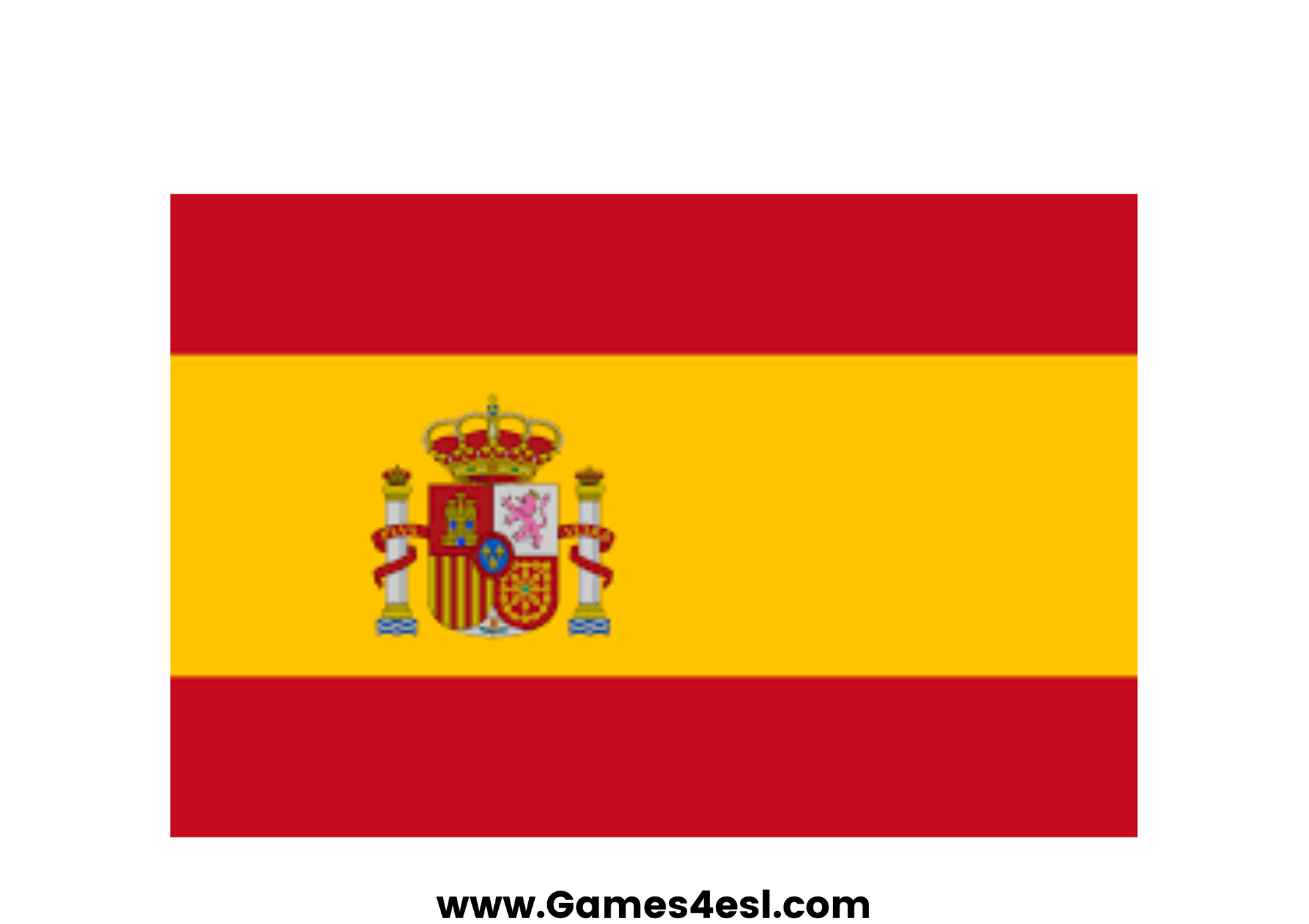 SHOW
America
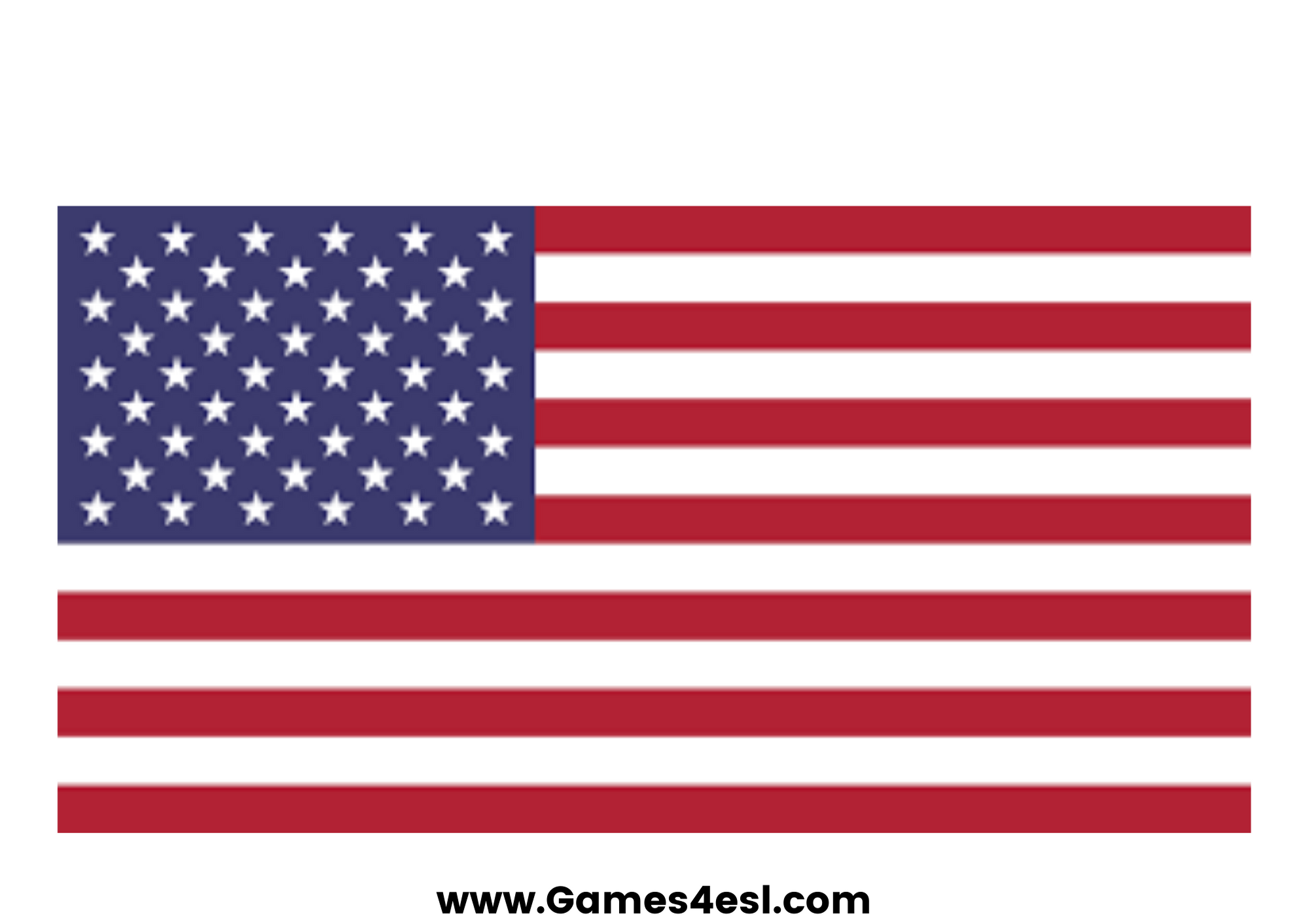 SHOW
Australia
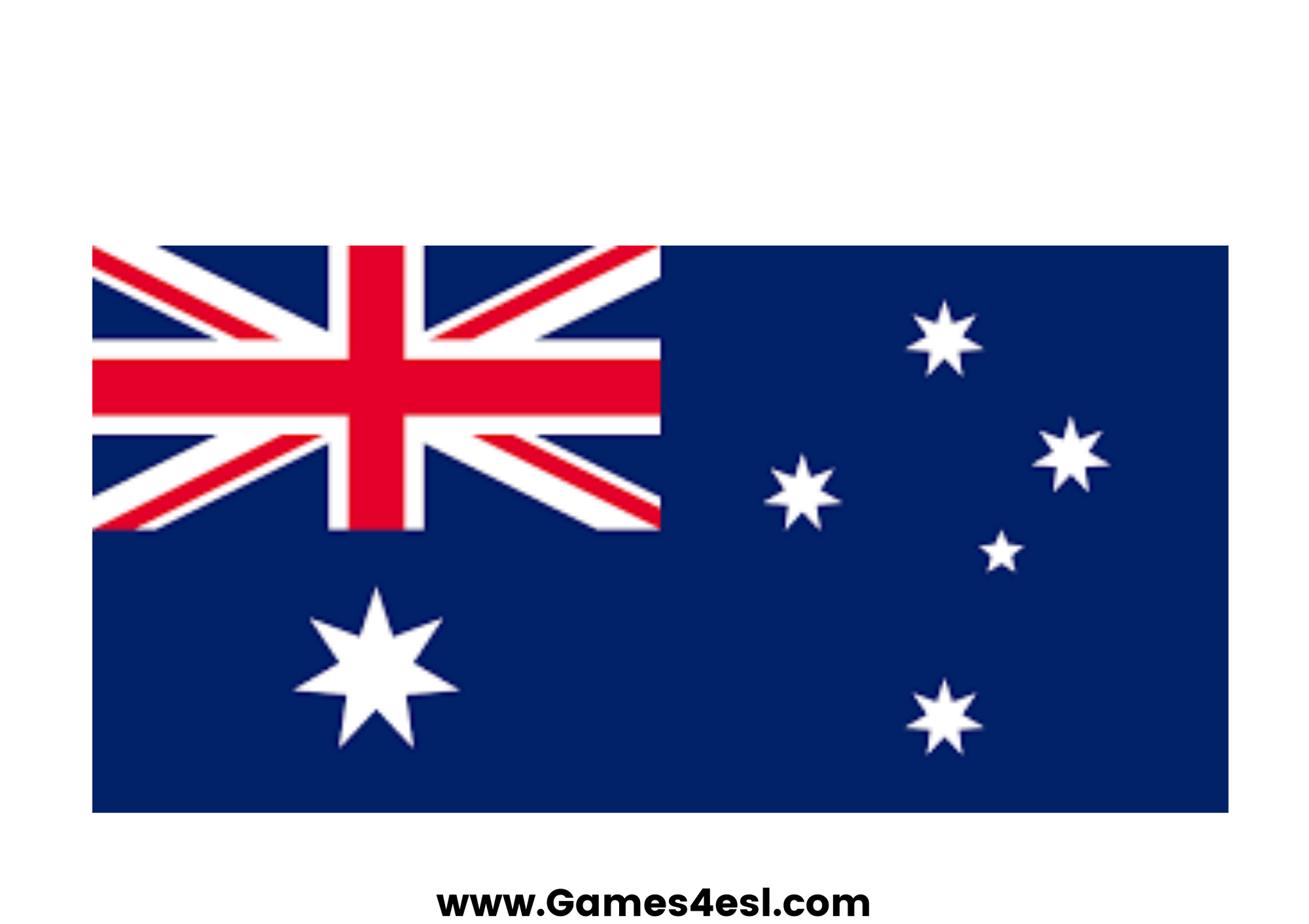 SHOW
Germany
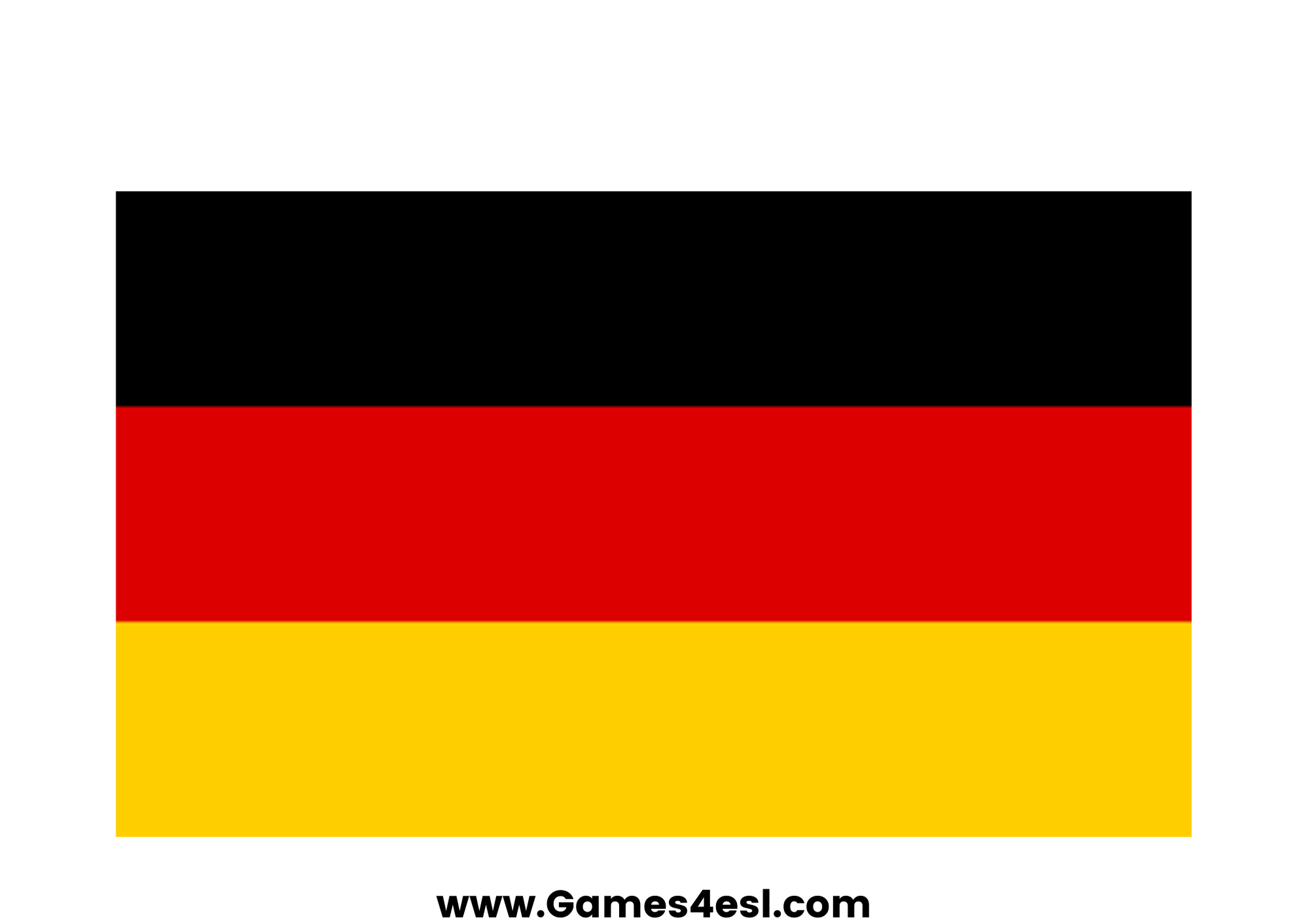 SHOW
Brazil
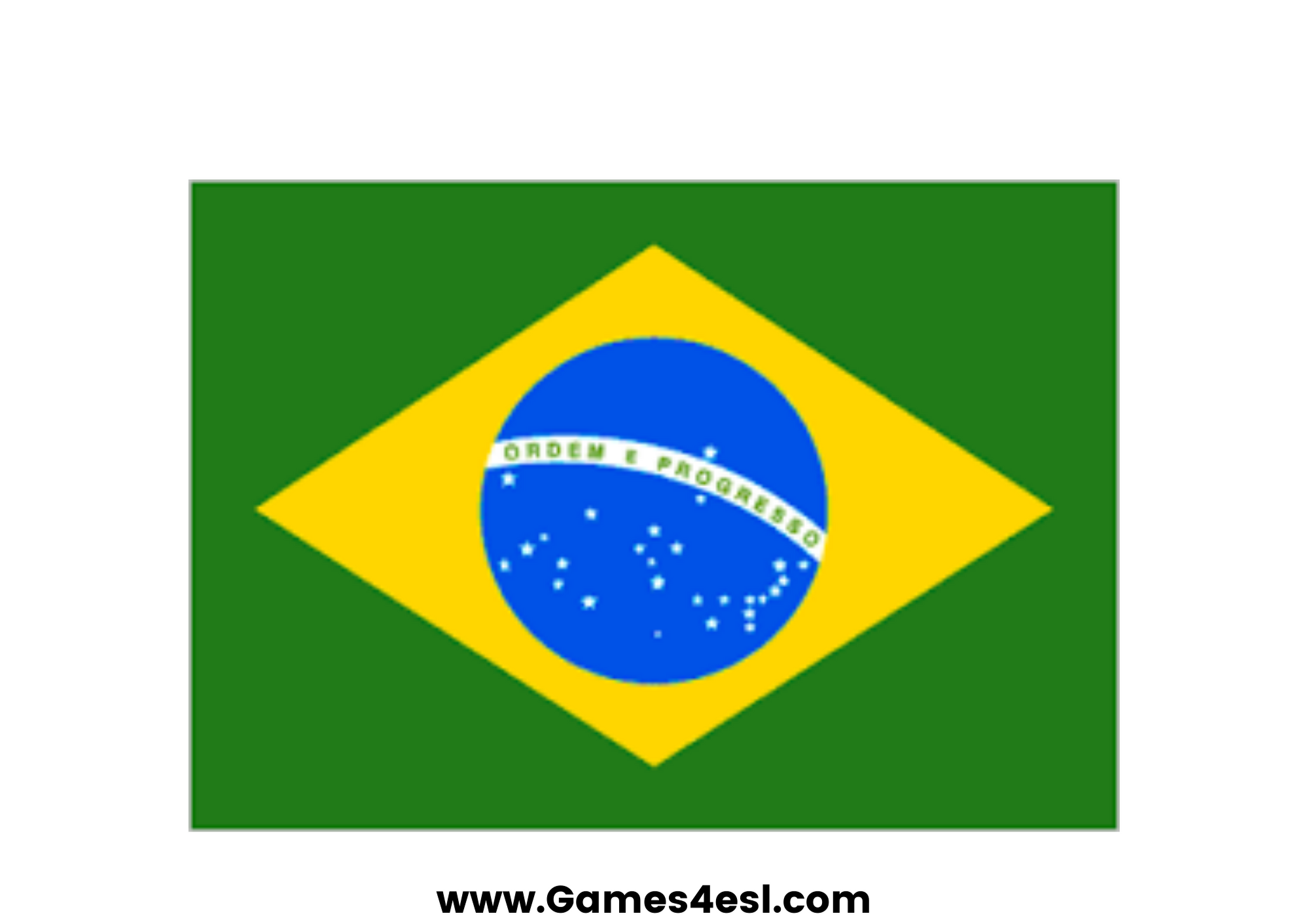 SHOW
England
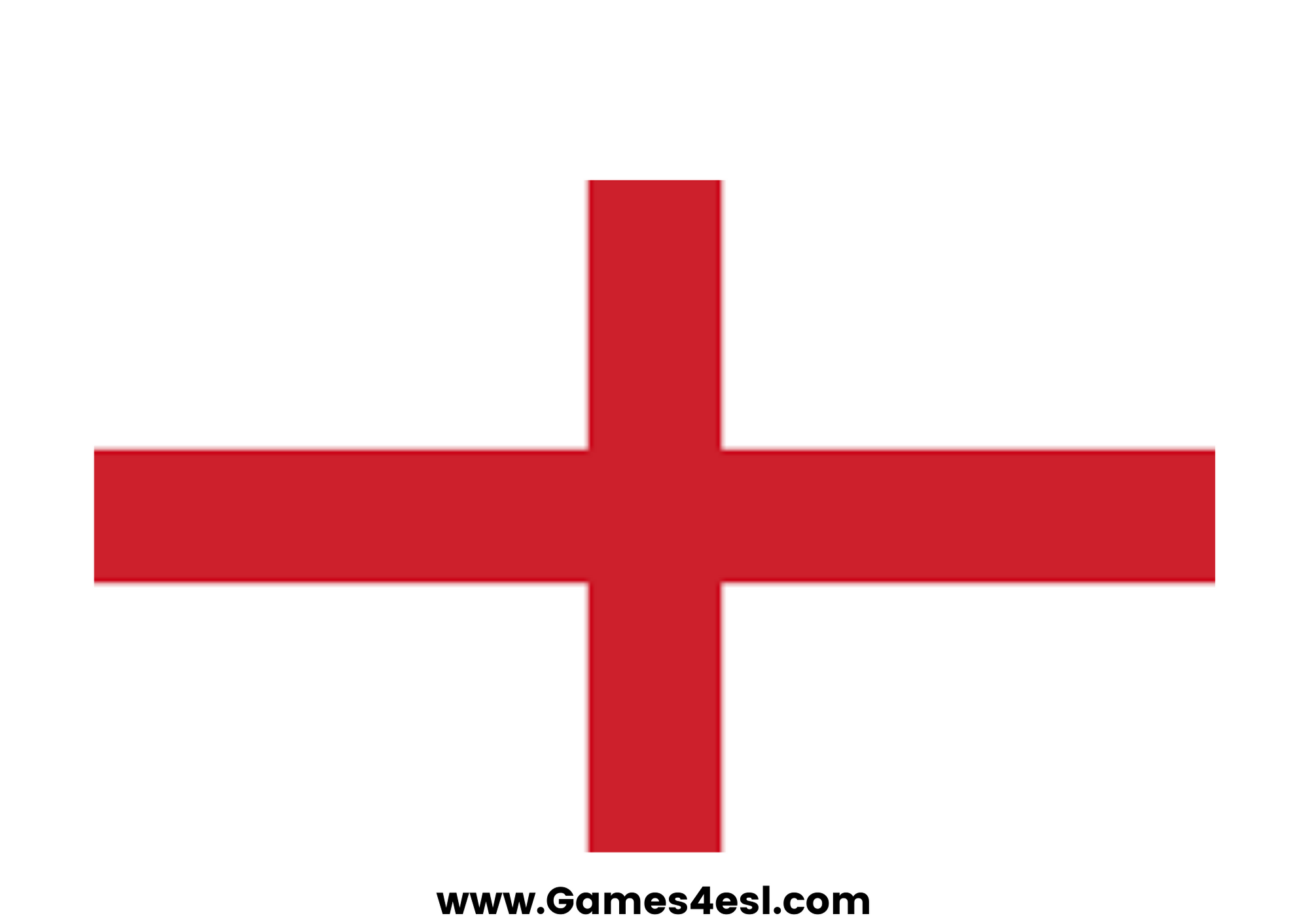 SHOW